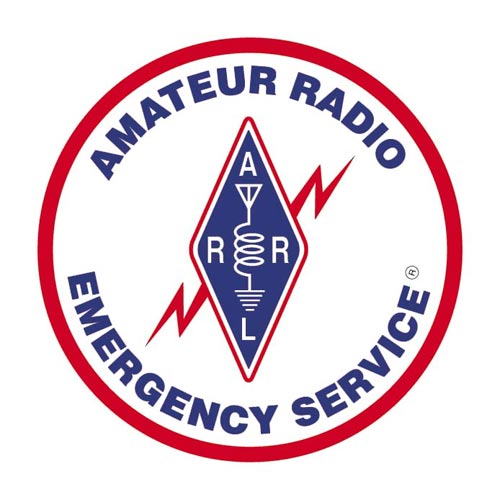 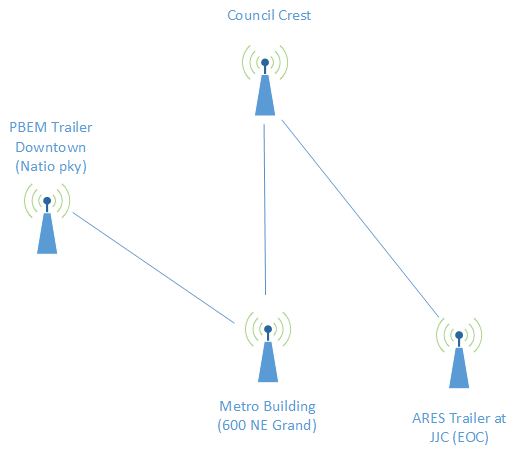 Multnomah County ARES
November 2017
MultnomahARES.org   Leadership@multnomahARES.org
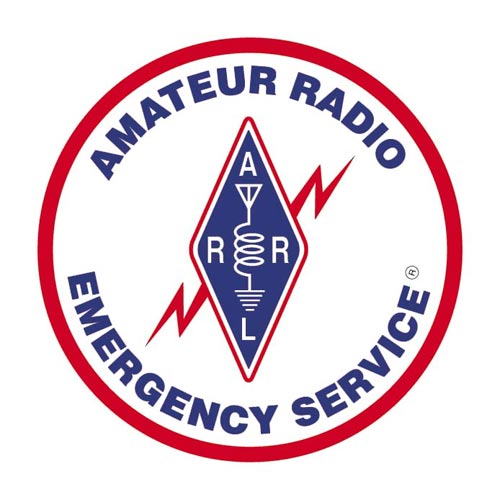 Welcome to the ARRL field unit for Multnomah County!
First Meeting?  Please introduce yourself!

Please sign the attendance sheet.
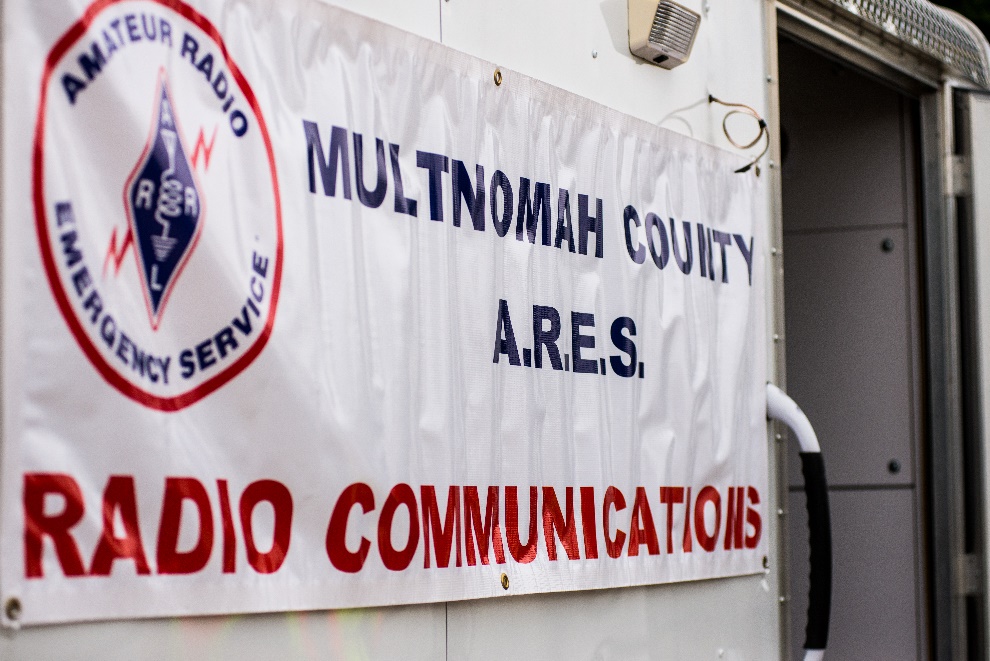 Photo: Robert Anglin
Leadership Team
Emergency Coordinator:  Nathan Hersey N9VCU
Assistant EC: Adam Karol KF7LJH
Assistant EC: Robert Anglin WX5TEX
Assistant EC: Deb Provo KK7DEB
Training Manager: John Underwood KI7LYP
Net Manager: Open!
Web Master: Brian Cochrane KE7QPV
PIO: Steve Hall W7RSH
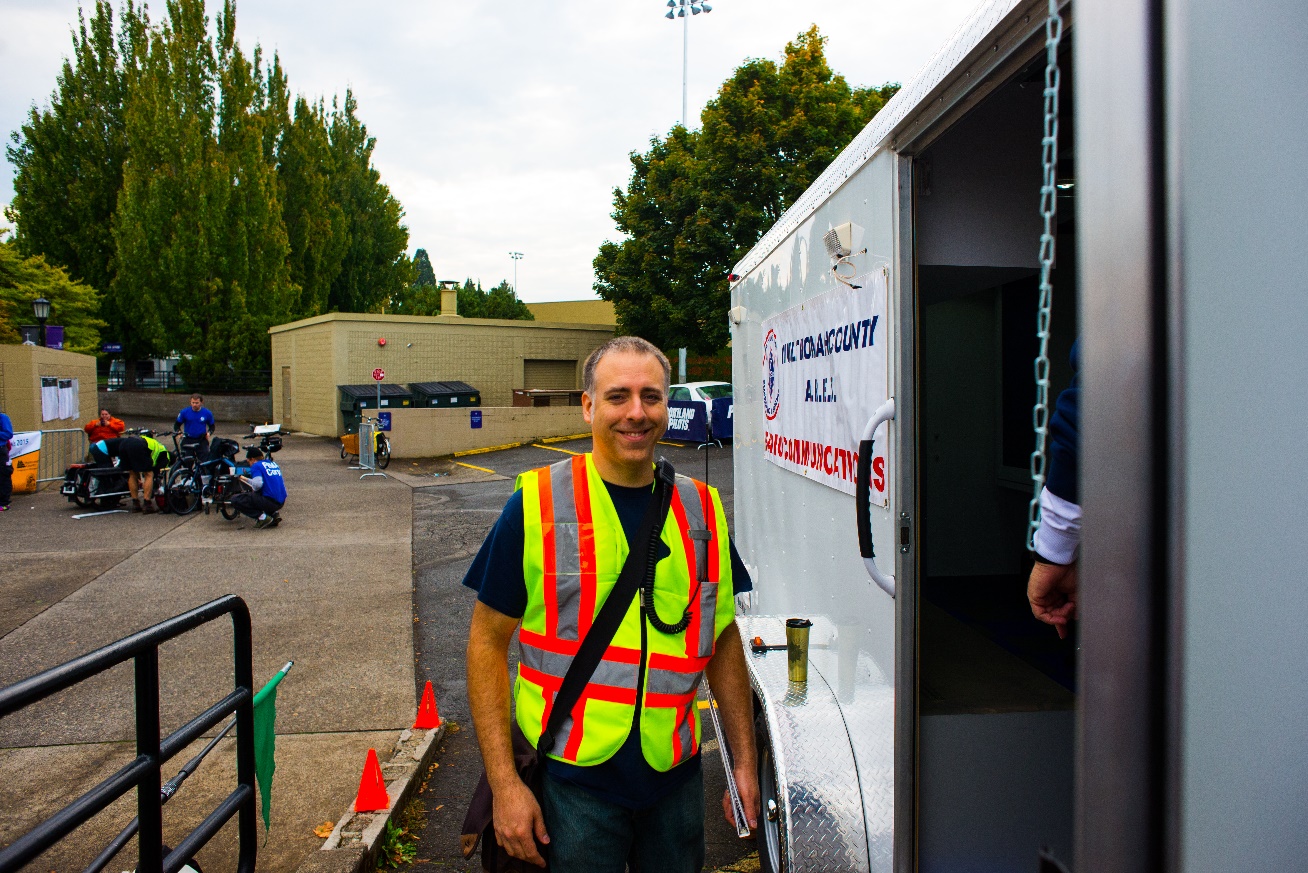 Photo: Robert Anglin
Team Leaders
A- Robert Anglin
B- Matthew Bradburn
C- Steve Hall
D- Nate Hersey
E- Eli Pride
M-Adam Karol
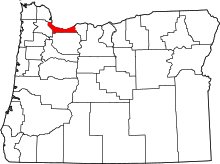 Regular Meetings and Nets
Clubs are where you can get ham stuff we don’t teach or drill!!!!
PARCSecond Monday of the Month, 7:30pm at Central Northeast Neighbors Bldg
HARC: Third Thursday of the Month, 7:30pm MHCC Rm 1001 (WB7QIW.org) 

Digital Modes Training Net - first Tuesday of each month 8PM, 443.300 (100 Hz tone) 

THTN: 2nd and 4th Tues, 8:00 P.M. 147.180 (PL tone103.5) (change coming)

ARES net: Wednesdays 7:00pm on 146.840

Neighborhood Emerg. Comms Training net (NECTN):        Sundays 8:10pm on 147.040(+, 100Hz)
Agenda
Leadership Updates

Events Completed

Events Upcoming

Training
Jpole instruction page – On Web
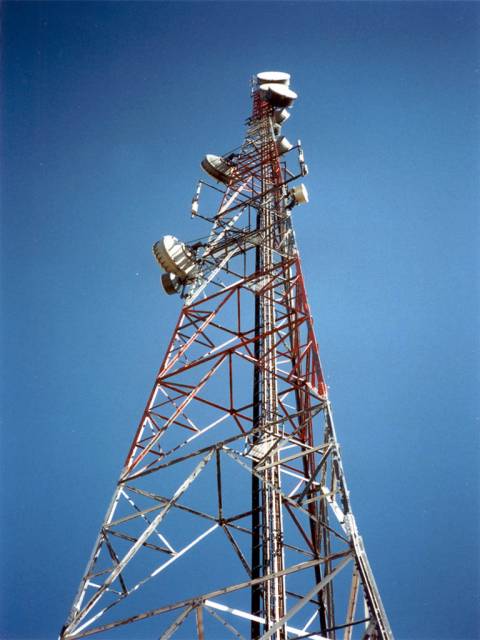 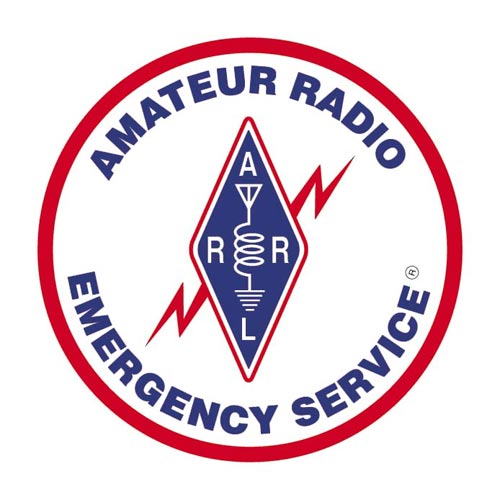 Leadership updates
Contact Leadership
Leadership@multnomahares.org
All Folks Q&A @ 6:15 prior to the meeting

NO Dec General Membership Mtg!!!

Multnomah EC Report – 93(+5) Members / 283 Hours for October
Membership Survey 
Go-Kit Training for Mercy Corps
County Cards - Fingerprints
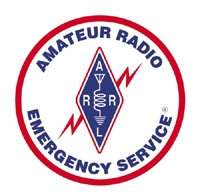 Events Completed
BEECN – Oct 29th

Delta/Alpha Team Drill

60M Interop w/DOD
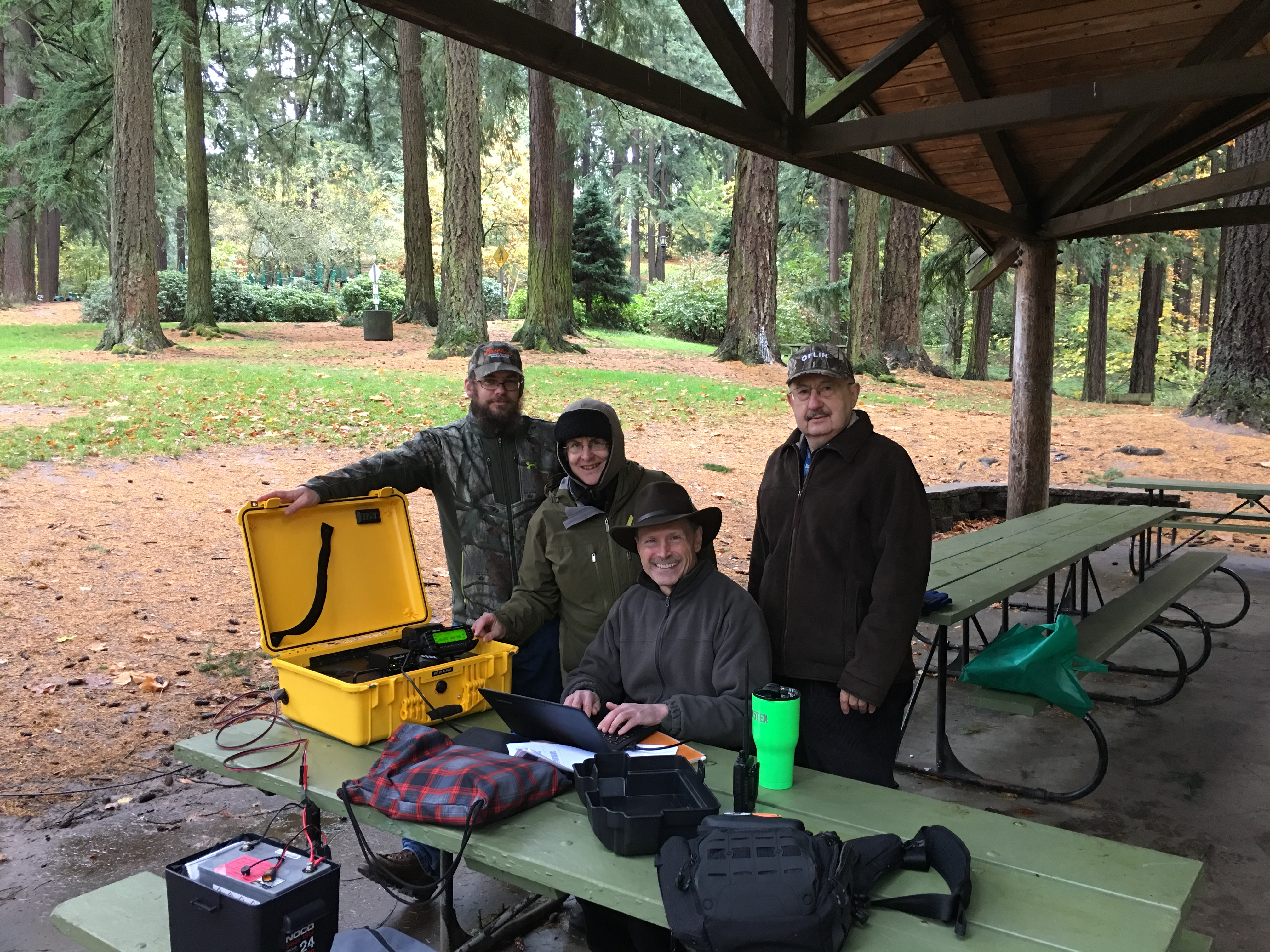 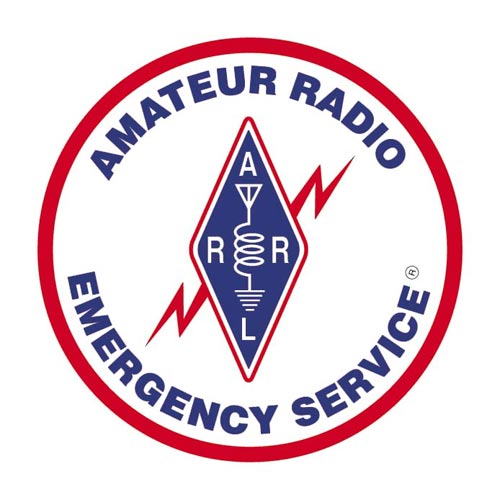 Events/Training Upcoming
Field Operations Dec 2nd 
Winlink Training
Pier Park
SkyWarn Appreciation Day
Delta Team Encouraged
MCARES invited
Pier Park
1300 until…
Alpha Team Year end
Dec 7th  at 7pm
RSVP with ROBERT!!!!
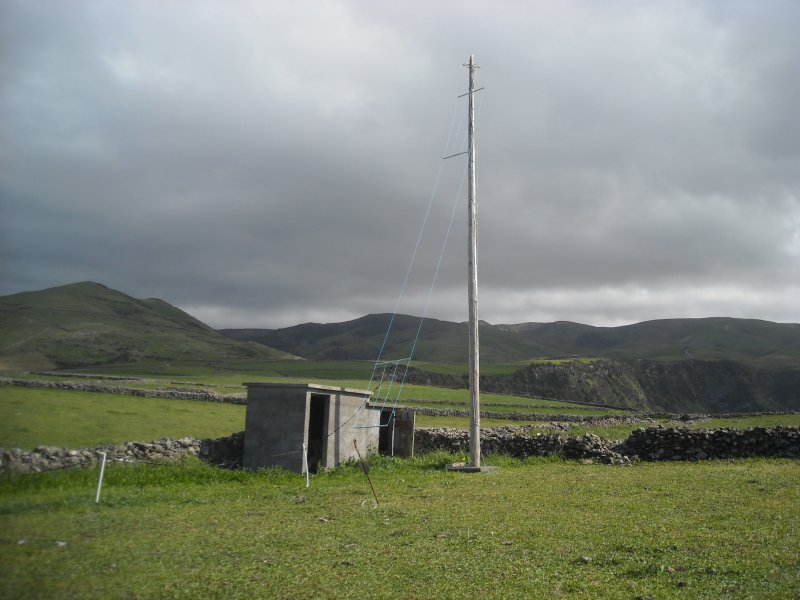 Other Announcements?
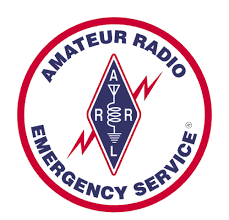 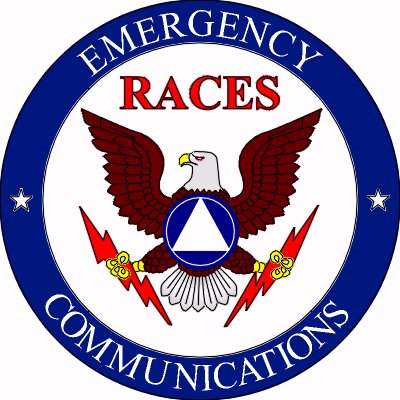